Формирование познавательных и коммуникативных универсальных учебных действий при работе с текстом на уроках русского языка
Сафонова Е.В.,
учитель русского языка и литературы МБОУ «Лицей №24 имени Героя Советского Союза А.В. Корявина»
Одной из важнейших целей уроков русского языка в средней школе является развитие умения учеников работать с текстами разных типов, а именно умения 

определять тему и основную мысль текста; 
 
самостоятельно составлять тексты в соответствии с собственным замыслом.

Какие универсальные учебные действия при этом развиваются?
Развитие умения определять тему и основную мысль текста (5 класс)
Необходима наглядная демонстрация того, чем тема отличается от основной мысли (учащиеся зачастую эти понятия путают).
Пятиклассники готовы определить тему текстов (первый этап заполнения таблицы)
Процесс совместного заполнения таблицы (ученики работают на листах, учитель – в программе Microsoft Word; записи учителя проецируются на экран)
Подведение итогов работы по сопоставлению двух текстов (завершающий этап работы с таблицей)
Такой подход в работе отвечает принципам технологии личностно-ориентированного обучения, согласно которой педагог является партнером, координатором в процессе обучения, а сами ученики становятся равноправными субъектами обучения. Ребята вовлекаются в реальную совместную деятельность под руководством учителя.
Развитие умения определять тему и основную мысль текста (5 класс)
Необходимо закрепление усвоенного материала. Для этого эффективно использовать творческие задания, при выполнении которых ученик сам становится создателем текста.
Этап рефлексии – пятиклассники сочиняют синквейны на темы «Текст», «Основная мысль», «Тема» (на экране отображена структура синквейна)
Развитие умения определять тему и основную мысль текста (5 класс)
Необходимо закрепление усвоенного материала. Для этого эффективно использовать творческие задания, при выполнении которых ученик сам становится создателем текста.
Пятиклассница читает текст собственного сочинения на тему «Поход в лес за грибами», класс готовится определить основную мысль текста (на экране с помощью документ-камеры отображается рукописный текст ученицы с рисунками)
Пятиклассница читает текст собственного сочинения на тему «Поход в лес за грибами», класс готовится определить основную мысль текста (на экране с помощью документ-камеры отображается рукописный текст ученицы с рисунками)
Пятиклассница читает текст собственного сочинения на тему «Поход в лес за грибами», класс готовится определить основную мысль текста (на экране с помощью документ-камеры отображается рукописный текст ученицы с рисунками)
Подобные формы работы успешно формируют 
-     коммуникативные УУД: дети учатся слушать друг друга, вступать в диалог, участвовать в коллективном обсуждении проблемы, строить продуктивное взаимодействие с учителем.
-     познавательные УУД (общеучебные и логические): дети учатся анализировать и синтезировать информацию, устанавливать причинно-следственные связи, строить логическую цепочку рассуждений, осознанно и произвольно создавать речевое высказывание в соответствии с нормами русского литературного языка.
Развитие умения определять тему и основную мысль текста (5 класс)
При дальнейшей работе над развитием умения определять тему и основную мысль пятиклассникам предлагаются более сложные тексты, состоящие из нескольких абзацев. Вводится понятие микротемы. 

Ученики делают вывод о том, что тему объемного текста гораздо проще сформулировать, если определить и проанализировать его микротемы.
Пример совместного составления тезисного плана статьи из учебника литературы о творчестве М.Ю.Лермонтова (5 класс)
Работа с планом не только показывает пятиклассникам один из эффективных методов определения темы и основной мысли текста, но и способствует формированию ключевых познавательных и коммуникативных УУД:
структурирование знания (процесс создания таблицы, распределение информации по нужным колонкам), осознанное и произвольное построение речевого высказывания в устной и письменной форме (устные монологические высказывания в ходе беседы по тексту, письменная формулировка микротем, грамотное составление повествовательных простых и сложных предложений), извлечение необходимой информации из письменного текста, определение основной и второстепенной информации;
Работа с планом не только показывает пятиклассникам один из эффективных методов определения темы и основной мысли текста, но и способствует формированию ключевых познавательных и коммуникативных УУД:
анализ и синтез (процесс выделения микротем), выведение следствий и установление причинно-следственных связей (осознание логической связи между абзацами в тексте и формирование собственного вторичного текста (формулировка основной мысли исходного текста), построение логической цепочки рассуждений и доказательство (осознание основной мысли статьи, проникновение в ход мысли автора исходного текста);
Работа с планом не только показывает пятиклассникам один из эффективных методов определения темы и основной мысли текста, но и способствует формированию ключевых познавательных и коммуникативных УУД:
учет позиции партнеров по общению, умение слушать и вступать в диалог, участвовать в коллективном обсуждении проблем, эффективно взаимодействовать как со сверстниками, так и с взрослыми (совместная работа всех учеников класса под руководством учителя).
Итак, в результате совместной деятельности учителя и учеников по анализу и созданию текстов различного уровня сложности дети действительно учатся -     анализировать и обобщать информацию, -     логически мыслить, -     осознанно строить устные и письменные высказывания в соответствии с правилами грамматики и стилистики современного русского литературного языка (познавательные УУД).
Благодаря тому, что занятия строятся по принципу урока-коммуникации, где задействованы информативная, интерактивная и перцептивная стороны общения, ученики успешно развивают коммуникативные УУД, обеспечивающие умение -     слушать и вступать в диалог, -     участвовать в коллективном обсуждении проблем,-     учитывать позиции собеседников, -     интегрироваться в группу сверстников и -     строить продуктивное взаимодействие с взрослыми.
СПАСИБО ЗА ВНИМАНИЕ!
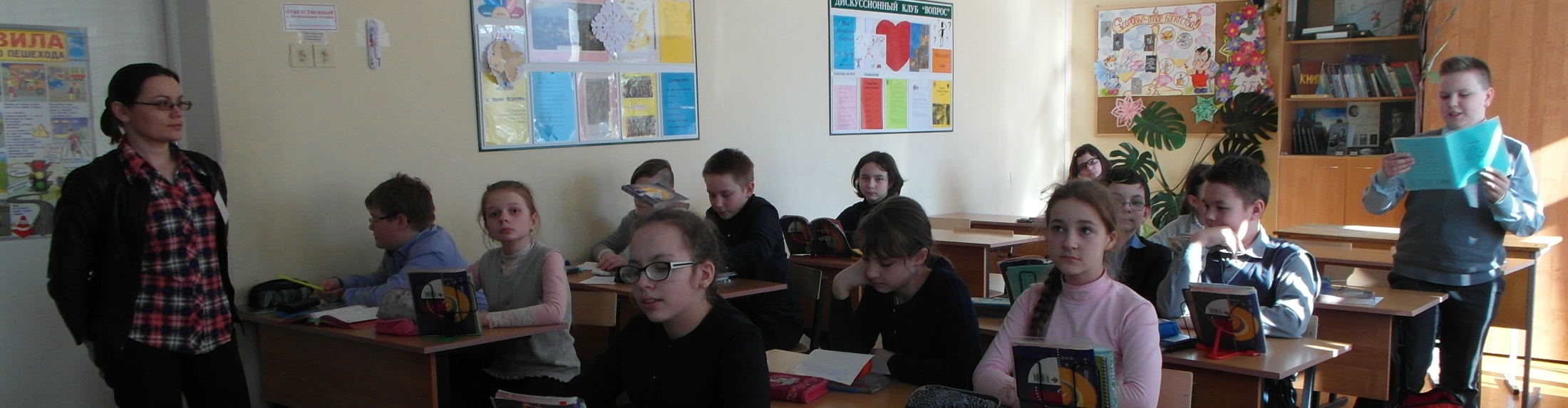 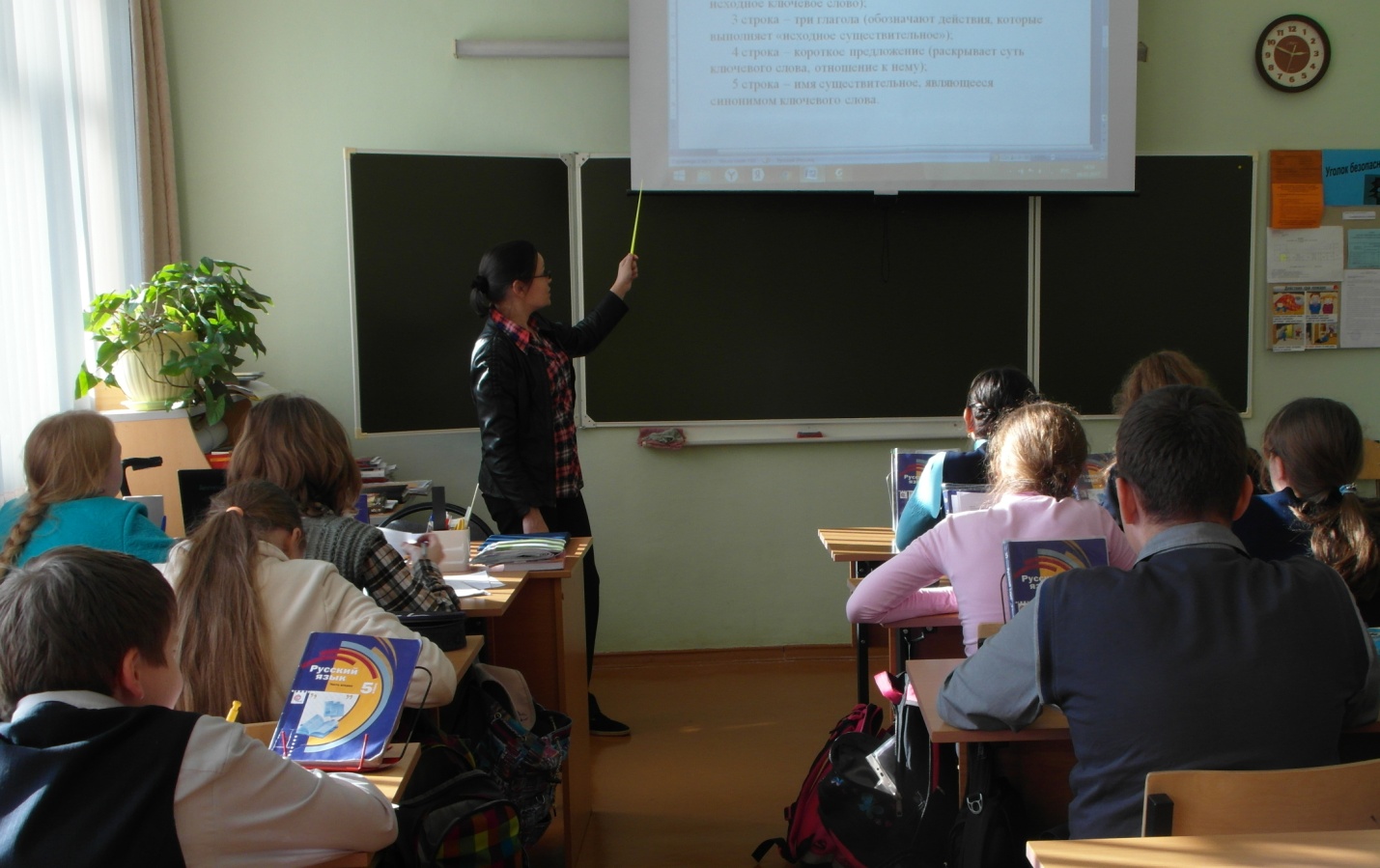 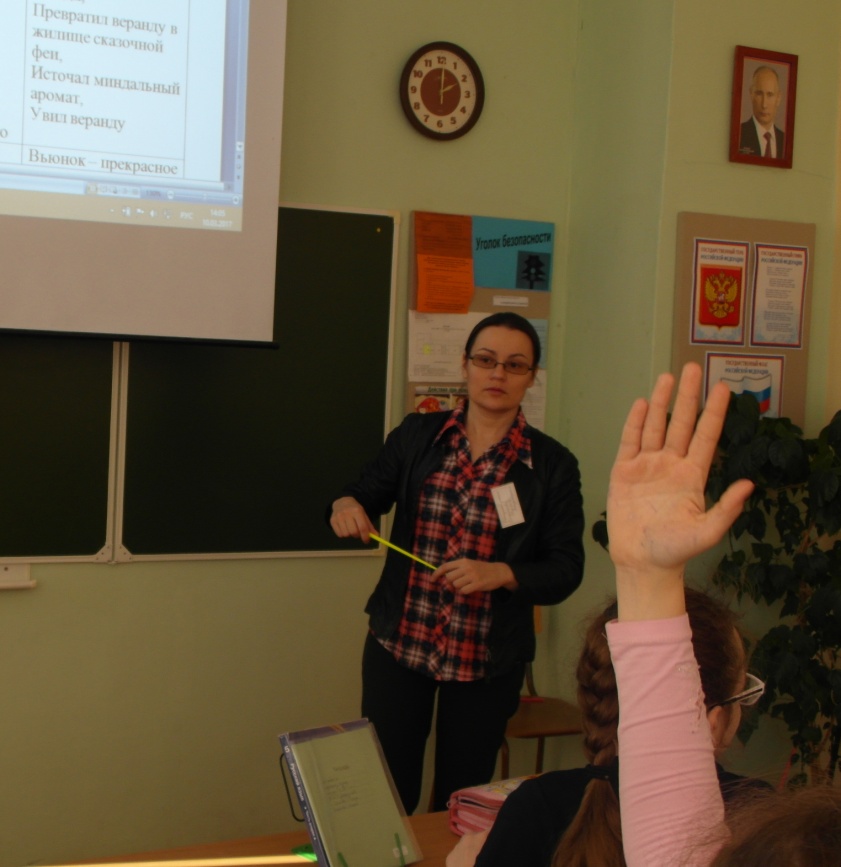